«Жизнь – это то, что люди больше всего стараются сохранить и меньше всего берегут».
Ж. Де Лабрюйер
Формирование представлений о безопасности жизнедеятельности у детей старшего  дошкольного возраста
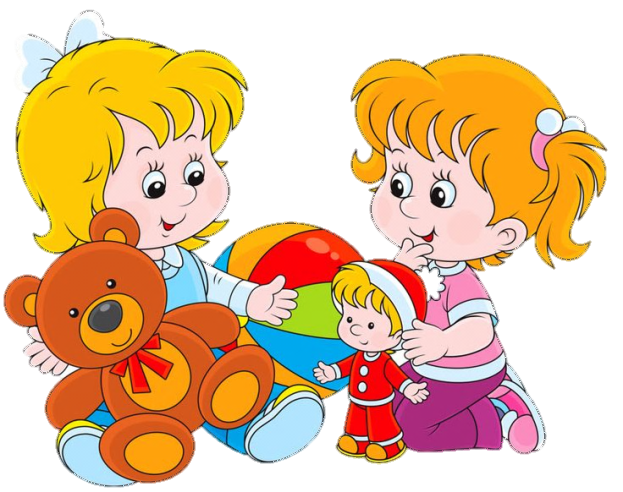 Гейгер Н.А.
Мельникова И.А.
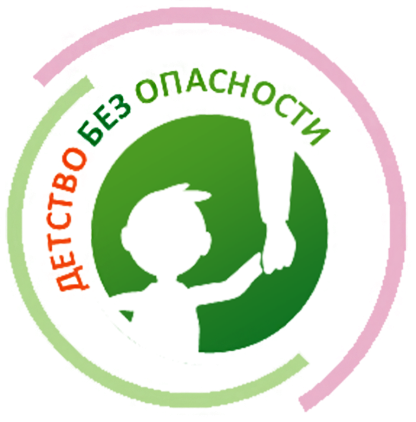 Безопасности формула есть:
Надо видеть, предвидеть, учесть.
Но возможно – всё избежать, 
А где надо – на помощь позвать.
Т.Г. Хромцов
«Безопасность – состояние защищённости жизненно важных интересов личности, общества и государства от внутренних и внешних угроз»
Ст. 1 Закона Российской Федерации от 5 марта 1992 г.№ 2446-1 «О безопасности»
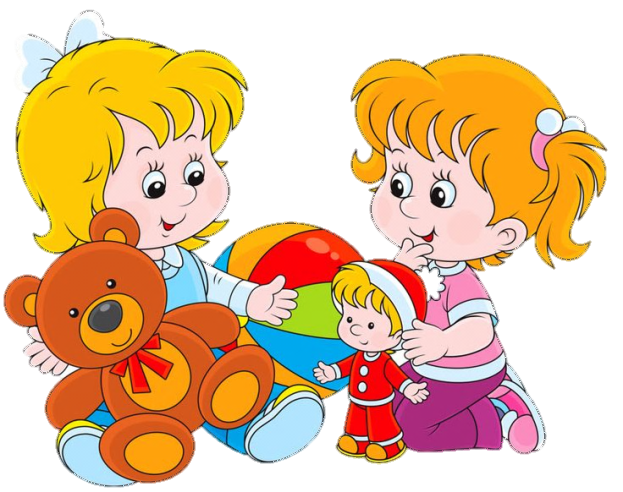 Основной критерий: личностно-ориентированный подход
В процессе обучения:	
Ребенок должен чувствовать себя комфортно и свободно;
Необходимо создавать ситуации, в которых педагог не является центральной фигурой; ребенок должен осознавать, что изучение в большей степени связано с его личностью и интересами;
Важно учить ребенка работать самостоятельно на уровне его физических, интеллектуальных и эмоциональных возможностей.
Педагогами должны предусматриваться различные формы работы: индивидуальные, групповые, коллективные, в полной мере стимулирующие активность обучаемых, их самостоятельность и творчество.
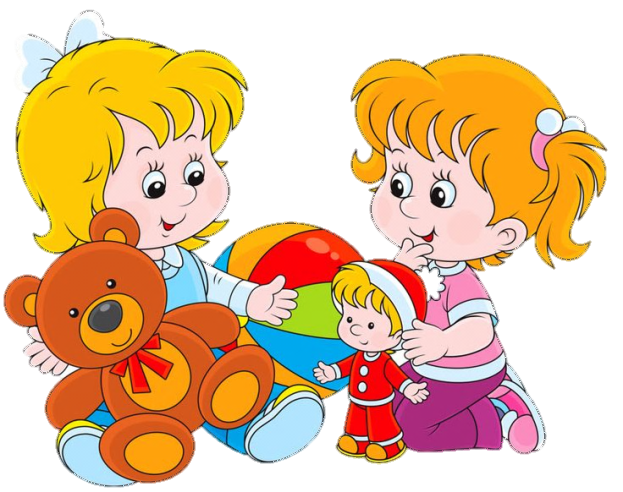 Принципы, с учетом которых осуществляется формирование первоначальных основ безопасности:
Возрастная адресованность;
Принцип полноты и системности;
Сезонность и учет условий местности;
Интеграция;
Преемственность взаимодействия с ребенком в условиях ДОУ и семье.
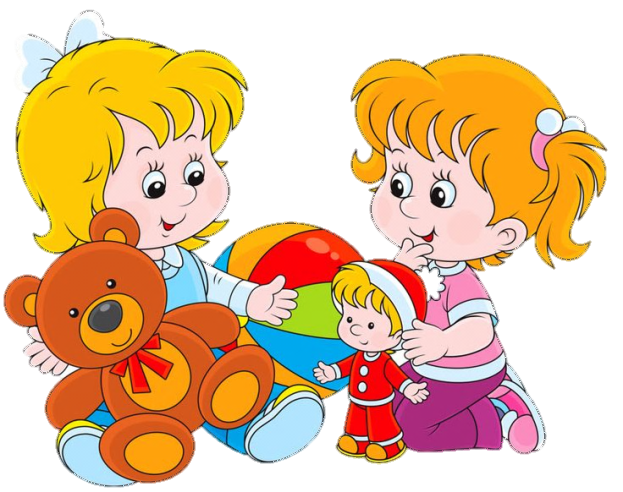 Цель: Создание условий для формирования у детей основ безопасного поведения в быту, социуме и природе
Задачи: 
1.Усвоение дошкольниками  первоначальных знаний о правилах поведения в быту, социуме, природе.
2. Развитие у детей осторожности, осмотрительности в общении с незнакомыми людьми.
3. Формирование  основ экологической культуры и безопасного поведения в природе.
4. Расширение знаний об источниках опасности в быту и закрепление навыков безопасного пользования бытовыми предметами.
5. Формирование у детей  навыков осознанного безопасного поведения на улицах города.
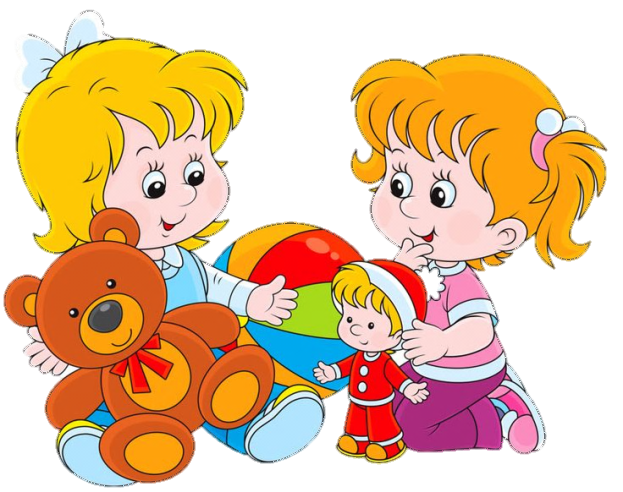 В целевых ориентирах ФГОС ДО прописано, что ребенок на этапе завершения дошкольного образования должен: пытаться самостоятельно объяснять поступки людей,  обладать начальными знаниями о социальном мире, в котором он живет, быть способным к принятию собственных решений, опираясь на свои знания и умения, соблюдать правила безопасного поведения и личной гигиены.
Формирование у дошкольников основ безопасности в условиях ДОУ осуществляется в современной модели построения образовательного процесса – совместной деятельности детей и взрослых, через интеграцию всех образовательных областей.
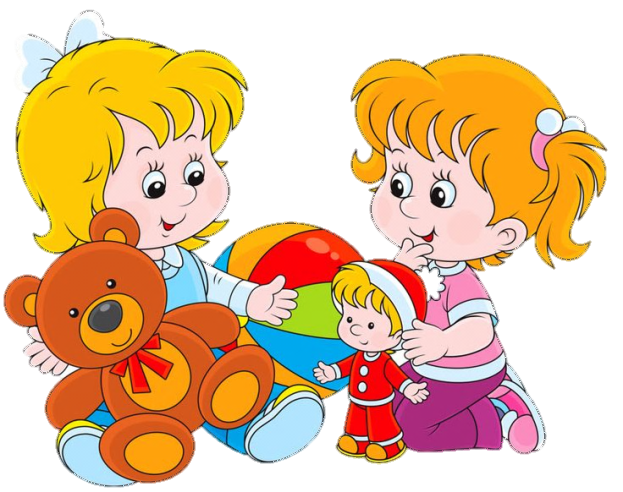 основные направления:
1. «Ребенок и другие люди»  (основная мысль этого направления -   объяснение того, что именно может быть опасным в общении с другими людьми; что не всегда приятная внешность совпадает с добрыми намерениями и какое поведение следует выбрать в сложной ситуации).
2. «Ребенок и природа» (мы говорим о загрязнении окружающей среды, о бережном отношении к живой природе; о ядовитых растениях; о контактах с животными).
3. «Ребенок дома» (пожароопасные предметы, острые и тяжелые предметы, балкон, открытое окно и другие бытовые опасности). А также, умение пользоваться телефоном в экстремальных ситуациях.
4. «Ребенок на улице» (дети знакомятся с  правилами  дорожного движения, с правилами поведения на улице,  в транспорте, если ребенок потерялся, ориентирование на местности).
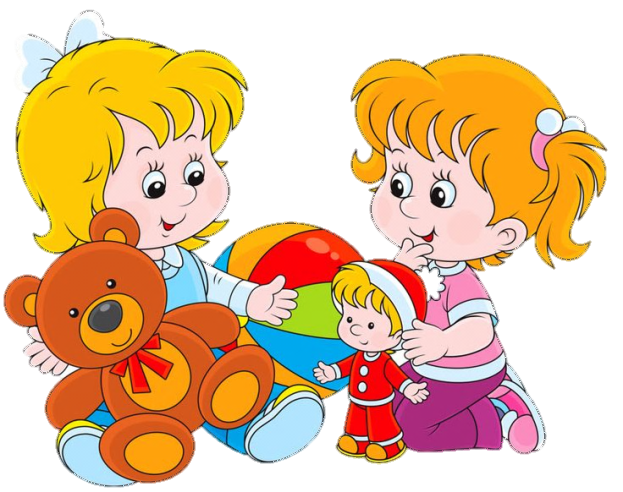 Развивающая предметно-пространственная среда:
«Центр безопасности»: 
плакаты:
«Правила поведения на дороге»;
«Малышам об опасном огоньке»; 
«Правила личной безопасности»;
«Правила поведения на дороге»; 
«Малышам об опасном огоньке»; 
«Правила личной безопасности»
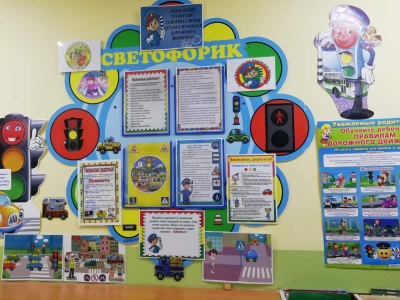 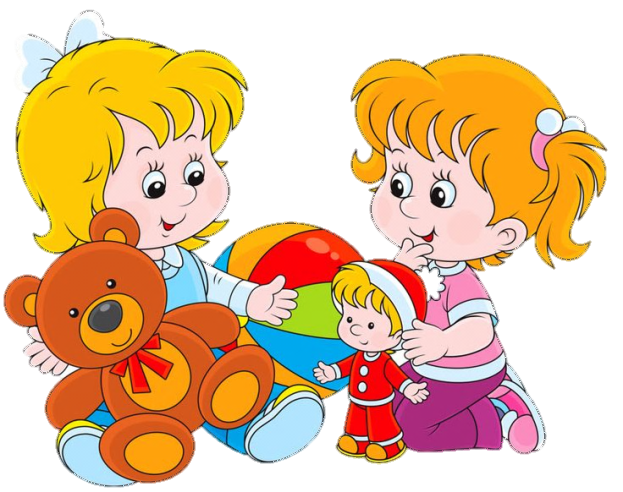 Развивающая предметно-пространственная среда:
«Центр безопасности»: 
макеты:
макет улицы с дорожными знаками, 
макет светофора;
макет перехода;
пожарный щит
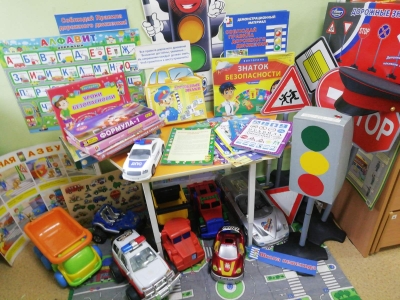 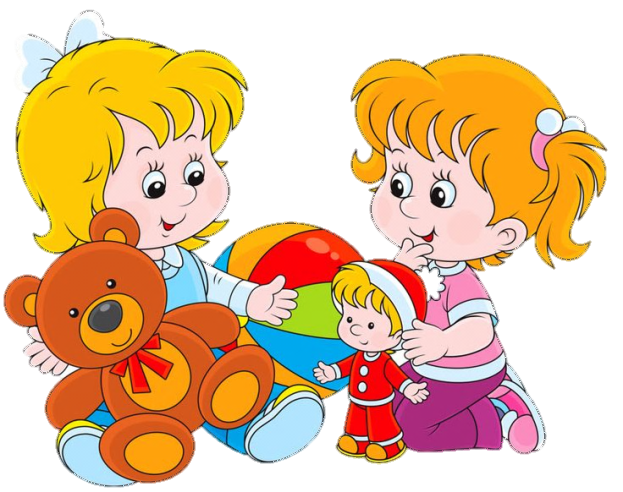 Развивающая предметно-пространственная среда:
«Центр безопасности»: 
атрибуты для сюжетно-ролевых игр
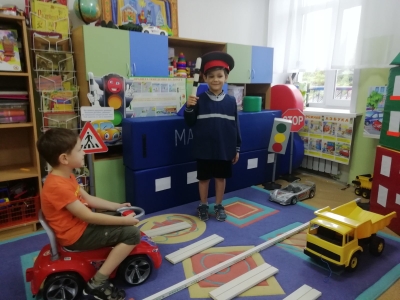 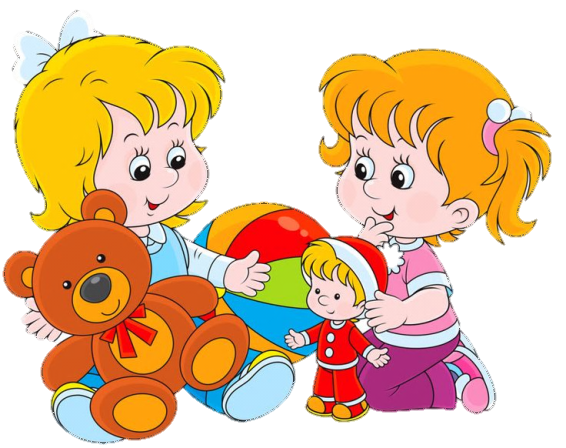 Развивающая предметно-пространственная среда:
«Центр безопасности»: 
настольно-печатные и дидактические игры
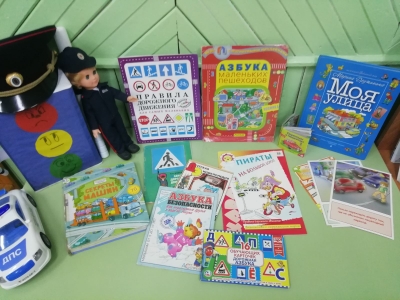 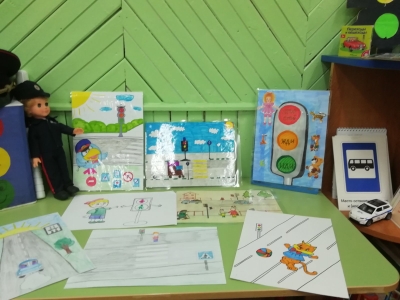 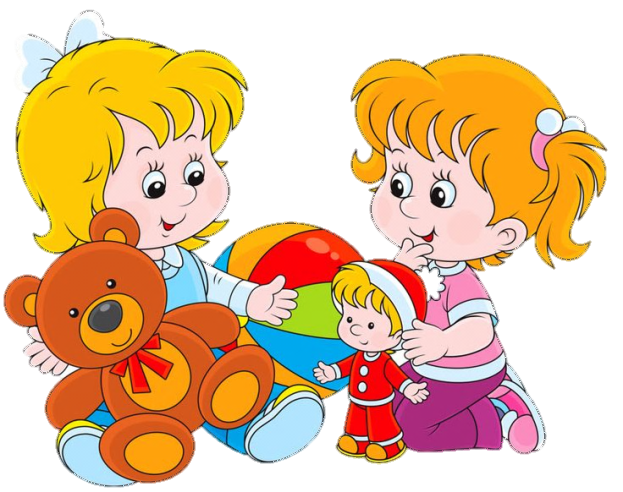 Развивающая предметно-пространственная среда:
«Центр безопасности»: 
информационно-наглядный и наглядно-дидактический материал: 
«Дорожные знаки»;
«О правилах пожарной безопасности»; 
«Чтобы не попасть в беду»; 
«Основы безопасности в детском саду»; 
«Картотека игр по ПДД»
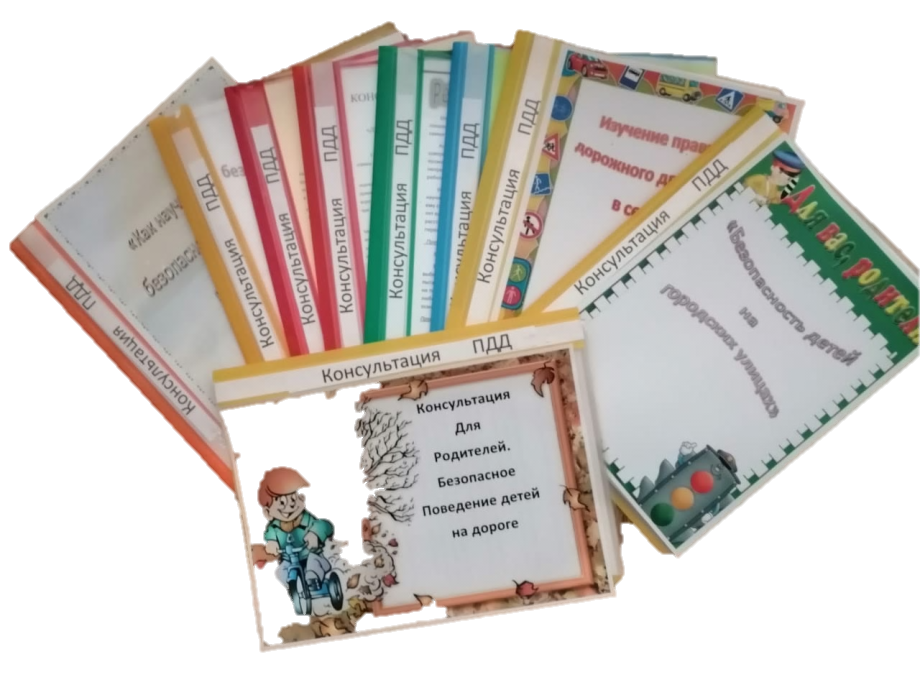 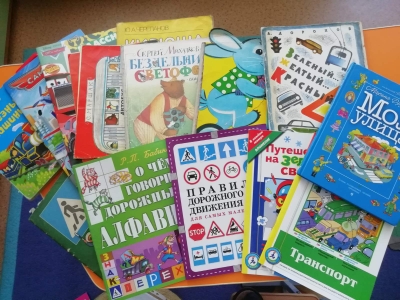 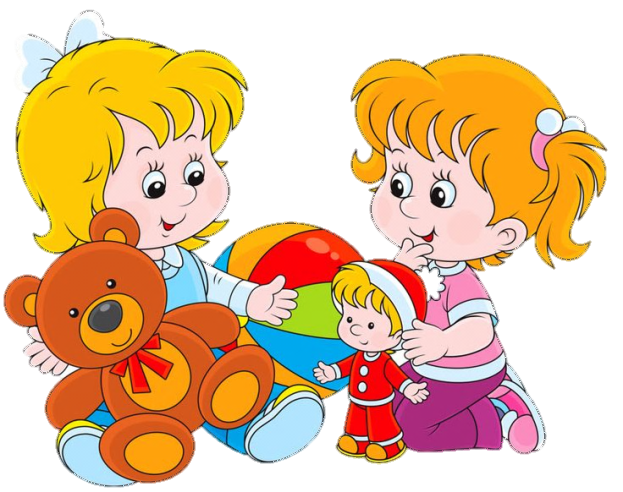 Развивающая предметно-пространственная среда:
«Центр безопасности»: 
методическая и художественная литература по теме, ра памятки, буклеты для родителей и детей
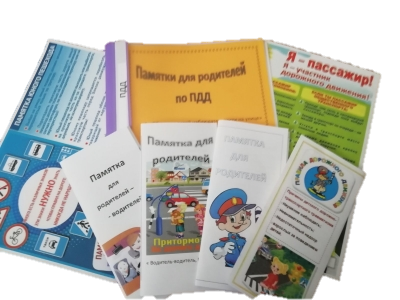 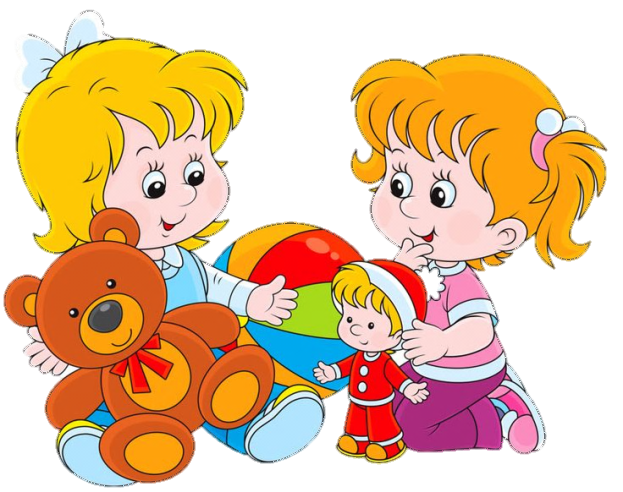 Организованная образовательная деятельность:
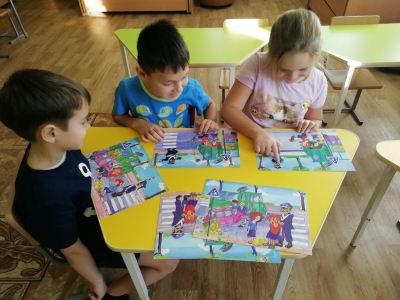 Познавательное развитие:
«Огонь-наш друг, огонь-наш враг»;
 «Правила дорожного движения»;
 «Чтобы избежать неприятности»;
 «Моя безопасность – в моих руках»;
«Один дома»;
«Важная профессия - пожарный»;
«Поведение ребенка на детской площадке»;
 «Правила электробезопасности»
Физкультурно-оздоровительная работа
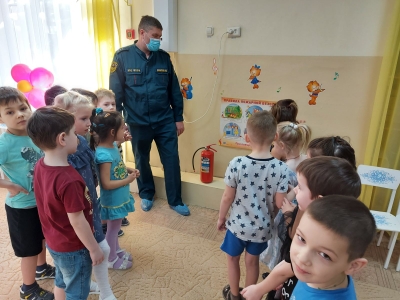 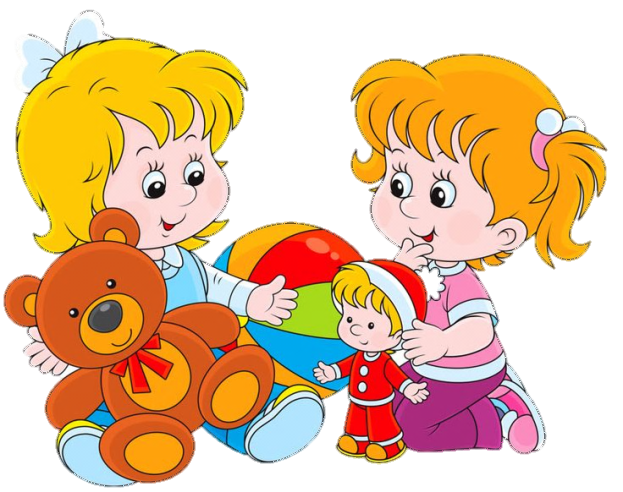 Организованная образовательная деятельность:
Продуктивная деятельность:
«Пожарный»;
«Пожарная машина»;
«Съедобные и не съедобные грибы»;
 «Пожарный щит»;
«Огонь-друг, огонь-враг»
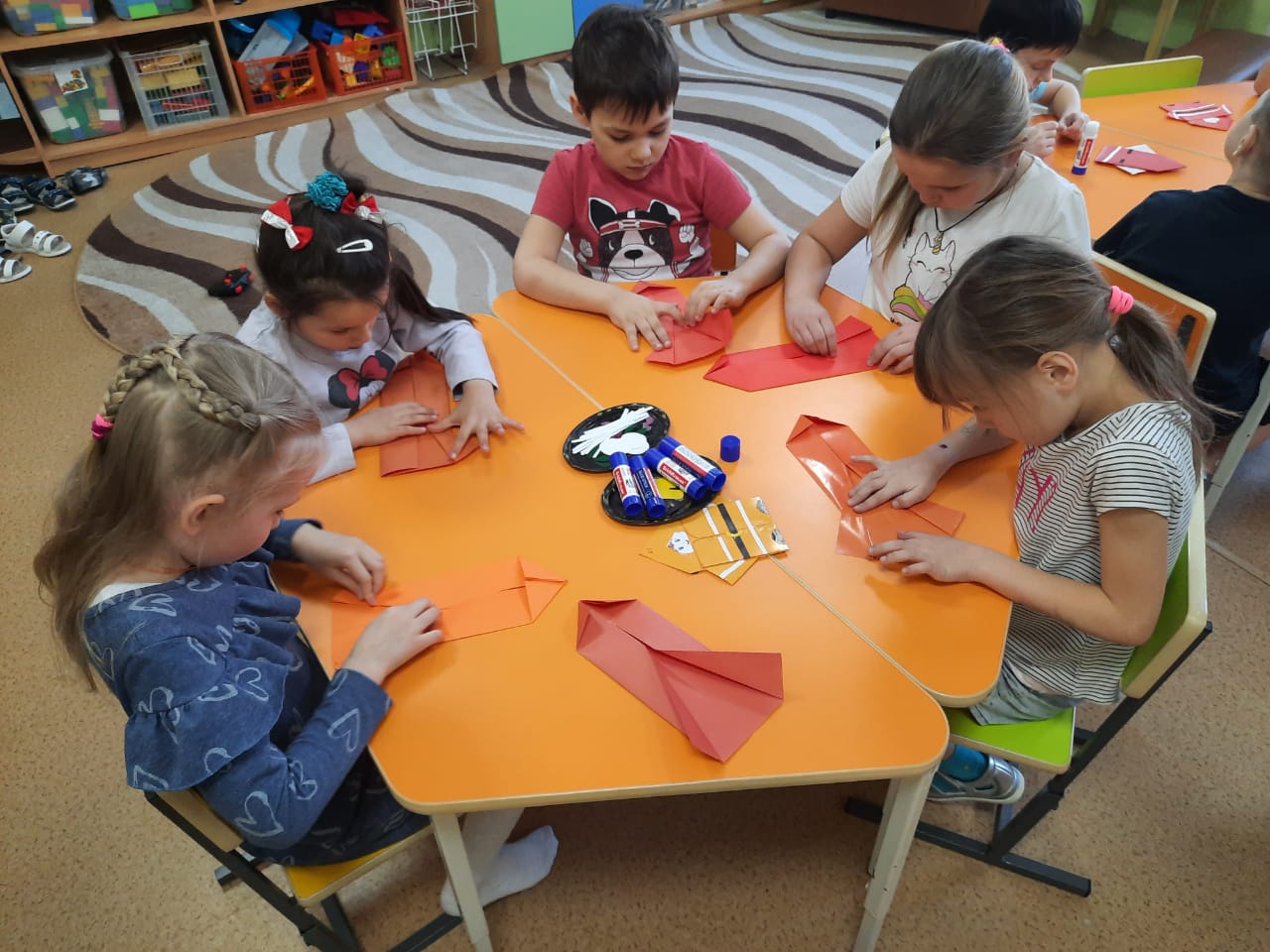 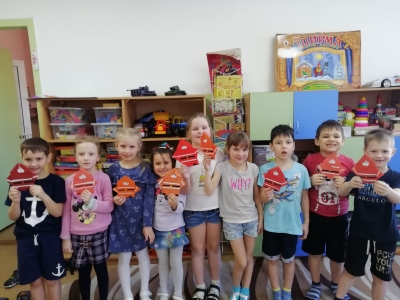 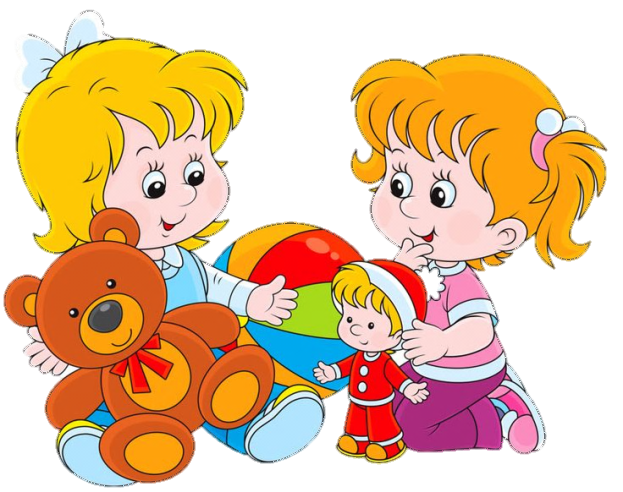 Словесные методы:
Чтение художественной литературы, беседы, загадывание загадок.
Беседы
«Если потерялся»;
 «Грибы и ягоды-съедобные и нет»;
 «Правила поведения при общении с животными»;
 «Не играй с огнем»;
 «Поведение ребенка на детской площадке»;
 «Правила поведения в группе»;
 «Нельзя трогать незнакомые предметы»
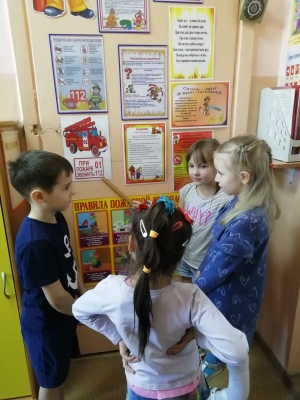 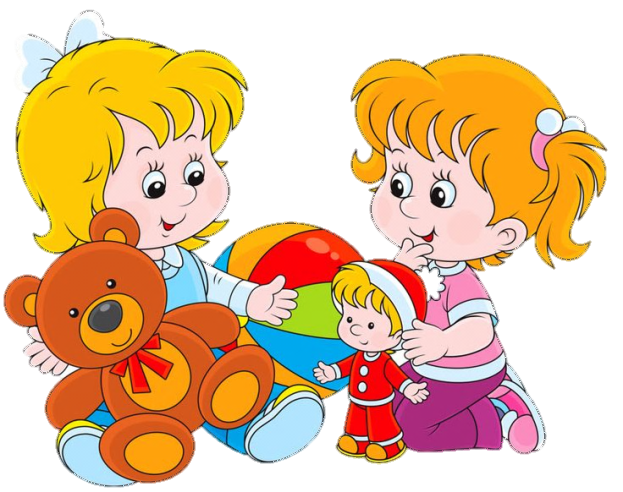 Словесные методы:
Минутки безопасности:
«Как песок может стать опасным»;
 «Правила поведения в группе и на участке»;
 «Где можно и где нельзя играть»;
 «Осторожно, сосульки с крыши»;
 «Сокровища детских карманов»
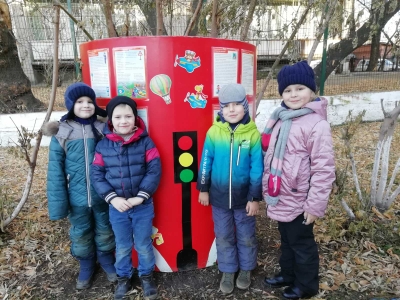 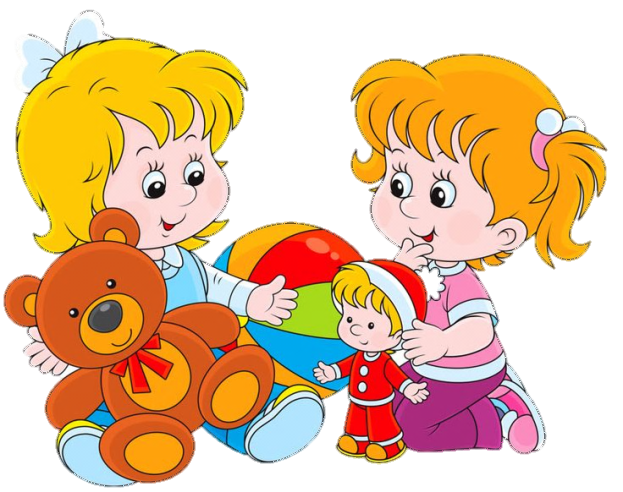 Игровые методы:
Дидактические, подвижные, с/р игры, настольно-печатные игры;
 Игры-драматизации: «Волк и семеро козлят», «Заюшкина избушка»;
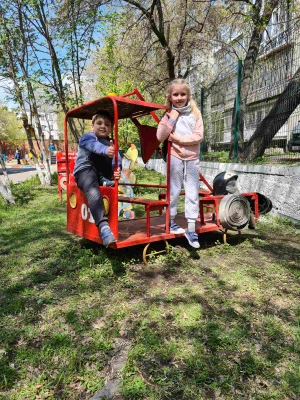 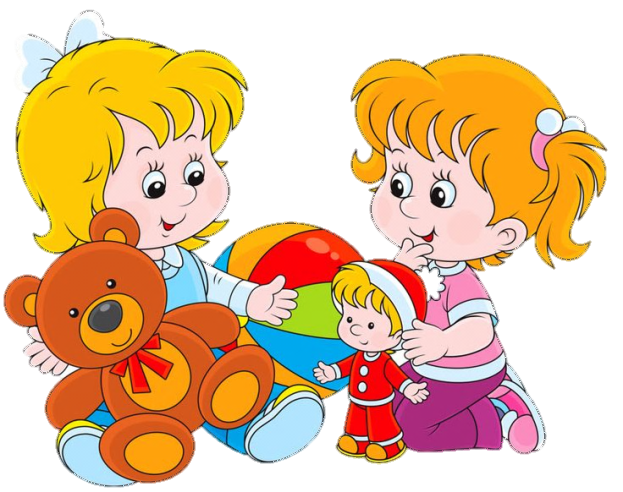 Практические методы:
Опыты: «Как передаются микробы», «Как мыло побеждает микробы», «Сравнение чистоты снега и водопроводной воды» и др.	
Моделирование ситуаций.
игровые тренинги: «Что нужно делать при пожаре», «Незнакомец», «Переход улицы по переходу и без него», «Вызови пожарных, скорую, полицию».
Трудовая деятельность. соблюдать правила безопасности при пользовании предметами и инструментами во время проведения трудовой деятельности;
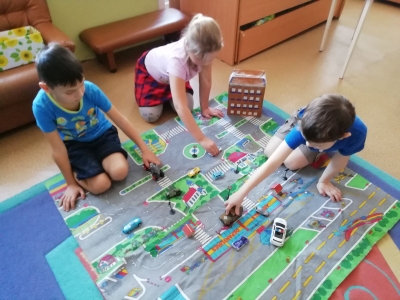 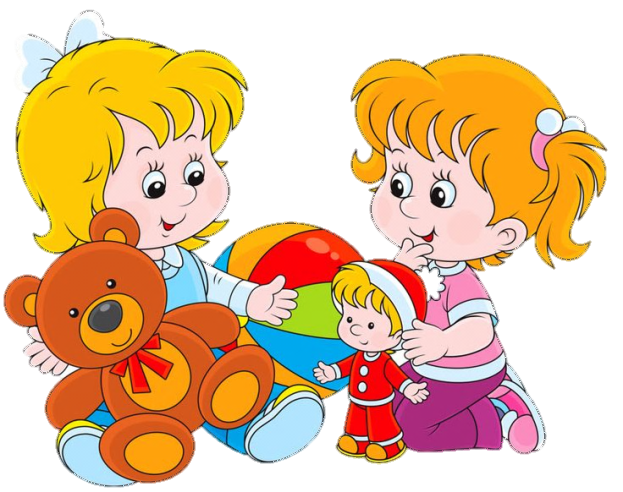 Наглядные  методы:
Рассматривание иллюстраций, дидактического материала,  
Просмотр видеопрезентаций, обучающих мультфильмов
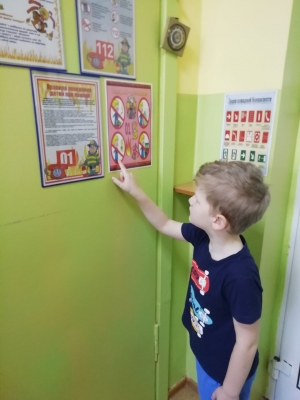 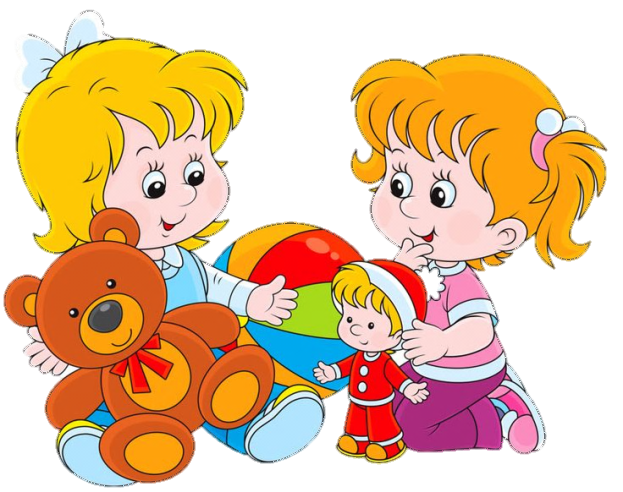 Работа с родителями:
родительские собрания;
беседы; 
консультации;
информация в «уголках родителей»;
рекомендации;  
буклеты;
 стенгазеты.
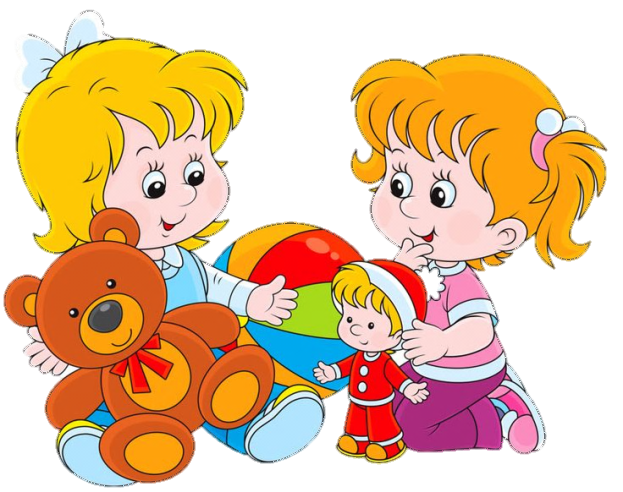 Безопасность ребенка – это основная забота, как родителей, так и воспитателей детского сада. И только планомерная и систематическая деятельность взрослых, реализованная по всем образовательным направлениям и включенная в большинство режимных моментов, может считаться необходимым условием подготовки ребёнка к безопасному существованию в окружающем мире
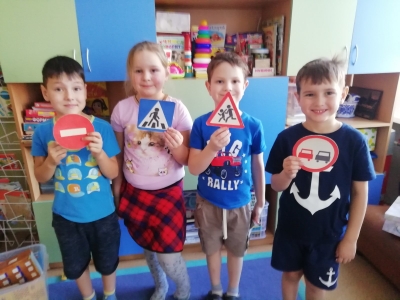 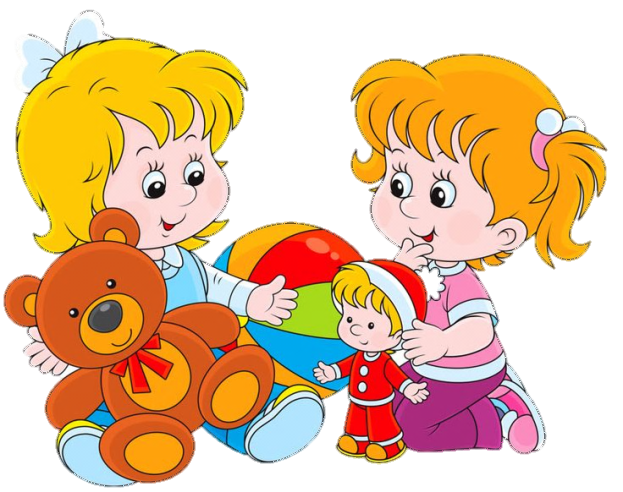 СПАСИБО ЗА ВНИМАНИЕ!
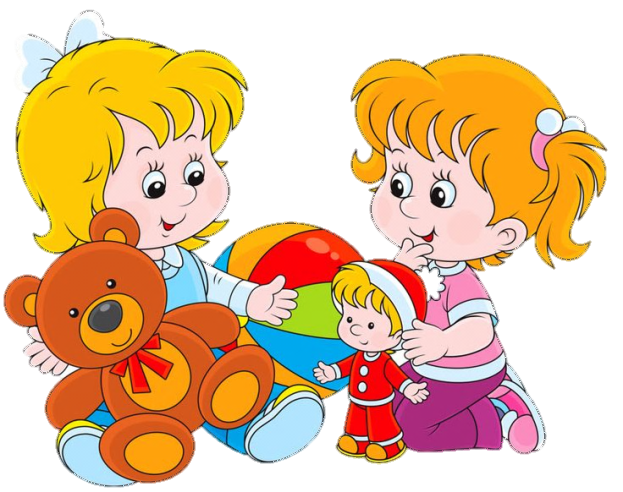